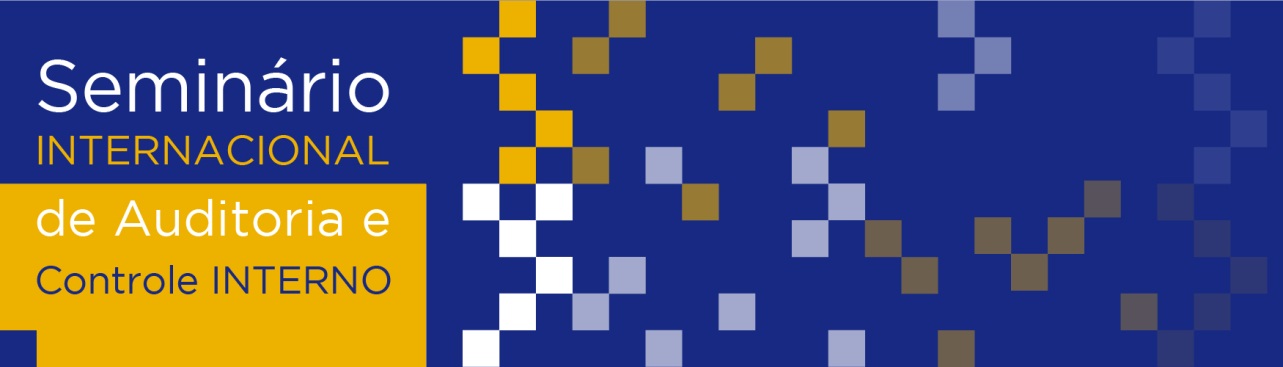 O Papel da Auditoria Interna no Setor Público
Katleen Seeuws
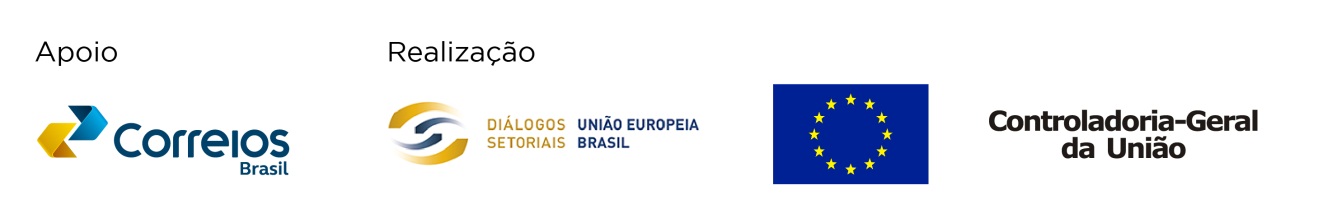 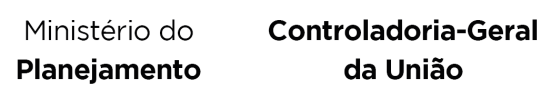 Sumário
Normas de Auditoria Interna 
Definição de Auditoria Interna 
Finalidades da Auditoria Interna 
Partes Interessadas (Stakeholders)
Produtos/Resultados da Auditoria Interna
Aspectos chave para agregar valor à Auditoria Interna
Estruturas Centralizadas versus Estruturas Descentralizadas 
Evolução atual
Conclusões
Normas Internacionais de Auditoria
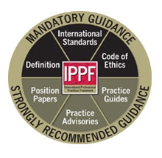 Orientação obrigatória e altamente recomendável 	- Definição
	- Normas Internacionais 
	- Código de Ética 
Desempenho e Atributo Normas
(IPPF – Instituto dos  Auditores Internos)
Definição de Auditoria Interna

A auditoria interna é uma atividade independente e objetiva de avaliação (assurance) e de consultoria, desenhada para adicionar valor e melhorar as operações de uma organização.  Ela auxilia uma organização a realizar seus objetivos a partir da aplicação de uma abordagem sistemática e disciplinada para avaliar e melhorar a eficácia dos processos de gerenciamento de riscos, controle e governança.

(IPPF – Institute of Internal Auditors)
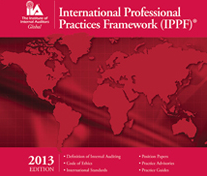 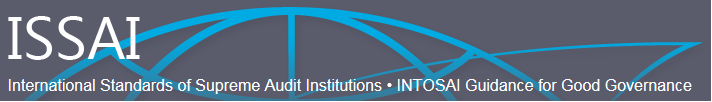 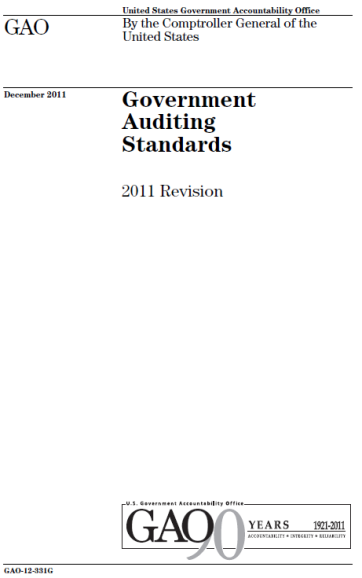 Finalidades da Auditoria Interna

     Independência
     Objetividade
     Alcançar objetivos
     Risco, controle, governança
     Abordagem sistemática
     Avaliação 
     Julgamento profissional
     Competência
     Controle de Qualidade
ADICIONAR  VALOR
Clientes/partes interessadas (Stakeholders) da Auditoria Interna
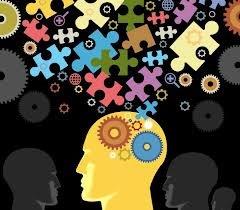 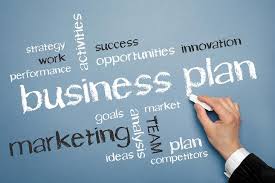 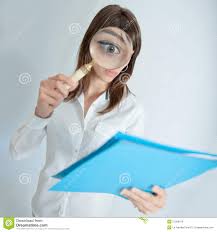 Produtos/Resultados da Auditoria Interna 

 Avaliação (assurance) Opinião ou conclusão
     Consultoria  Recomendações

Opinião ou recomendações em:
	- Controles
	- Gerenciamento de riscos
	- Governança
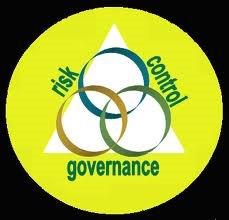 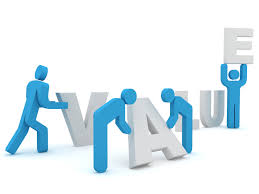 Aspectos-chave para Agregar Valor à Auditoria Interna
Independência e objetividade
Relação com a Alta Direção
Ambiente de Controle
Escopo e universo auditado
Qualidade da auditoria e metodologia
Recursos
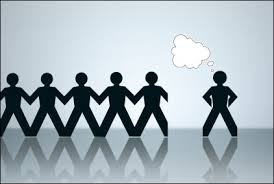 Independência

Padrões – arcabouço legal – plano de auditoria
Posição dentro da organização
Acesso público aos relatórios
Recursos
Planejamento de Auditoria
Presença de um Comitê de Auditoria
Objetividade → auditores

Seleção, avaliação e destituição
Formação – certificação
Código de Ética
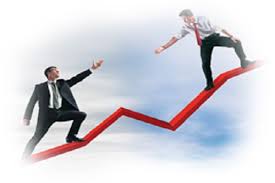 Relacionamento com a alta direção

Confidencialidade
Planejamento de auditoria considera pontos críticos da gestão
Relatórios
Facilita a prestação de contas “accountability”
Universo auditado e escopo

Limitações na legislação
Maturidade dos Controles Internos
Tipos de auditorias: 
	- Auditoria de desempenho
	- Auditoria de conformidade
	- Auditoria financeira
	- Auditoria operational (incl. Auditoria de TI)
	- Auditoria do Sistema (financeira ou não)
	- Auditoria devido à diligências
Processos transversais
Investigações de Fraude
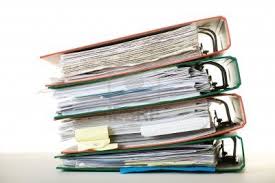 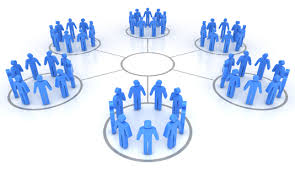 Recursos

Recuros escassos, considerações de eficiência
Funcionários
	- Presença de pessoal qualificado e especializado 
	- Mobilidade 	- Rotatividade 
Terceirização
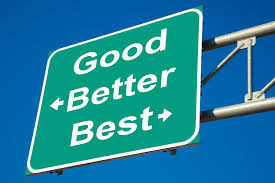 Qualidade da Auditoria

Avaliações internas e externas 
Normas e Código de Ética 
Eficiência e eficácia da Auditoria Interna
Avaliação do desempenho
Melhoria das atividades da Auditoria Interna
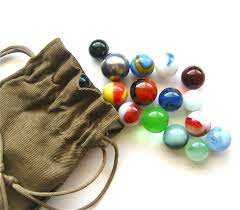 Estrutura centralizada versus Estrutura descentralizada
Escolha estratégica e política (eficácia versus eficiência)
Execução da política centralizada ou descentralizada 
Posição próxima do mais alto nível executivo
Áreas de atenção
Desenvolvimento atual
Novas tecnologias
Auditoria abrangente
Mais foco na gestão de riscos e governança 
Uso para o planejamento estratégico
Conclusões
Importância das Normas 
Foco em agregar valor 
Adequado cumprimento dos aspectos-chave 
Atuar internamente como um parceiro de negócios 
Estar ciente das condições para mudança
Obrigado por sua atenção!
 Dúvidas…
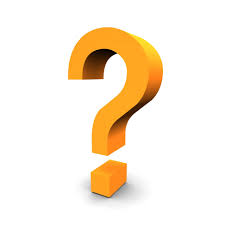